БМАДОУ «Детский сад №40»
Презентация мини –музея «Домашние животные»
Подготовила воспитатель I кв.категории
Хачатурян Алена Андреевна
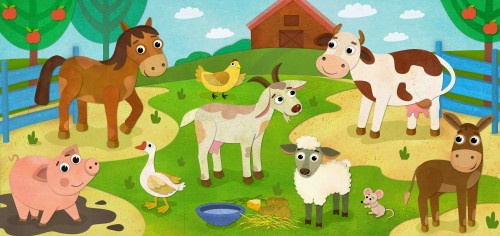 Паспортные данные мини-музея
Место расположения мини-музея: БМАДОУ «Детский сад №40», помещение №13 – вторая младшая группа «Веселые гномы».
Наименование мини-музея: «Домашние животные».
Дата создания музея: октябрь 2020 года
 
Профиль мини-музея: познавательно-исследовательский
 
Цель: закрепить и обобщить знания о домашних животных; формировать у дошкольников представления о музее.
Экспонаты мини-музея
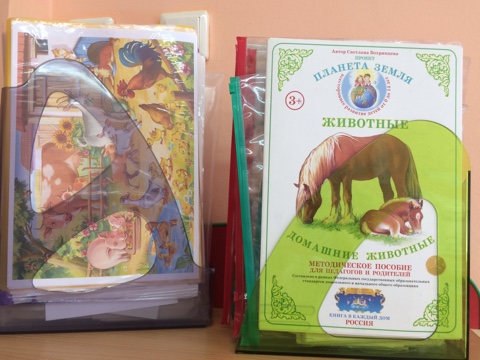 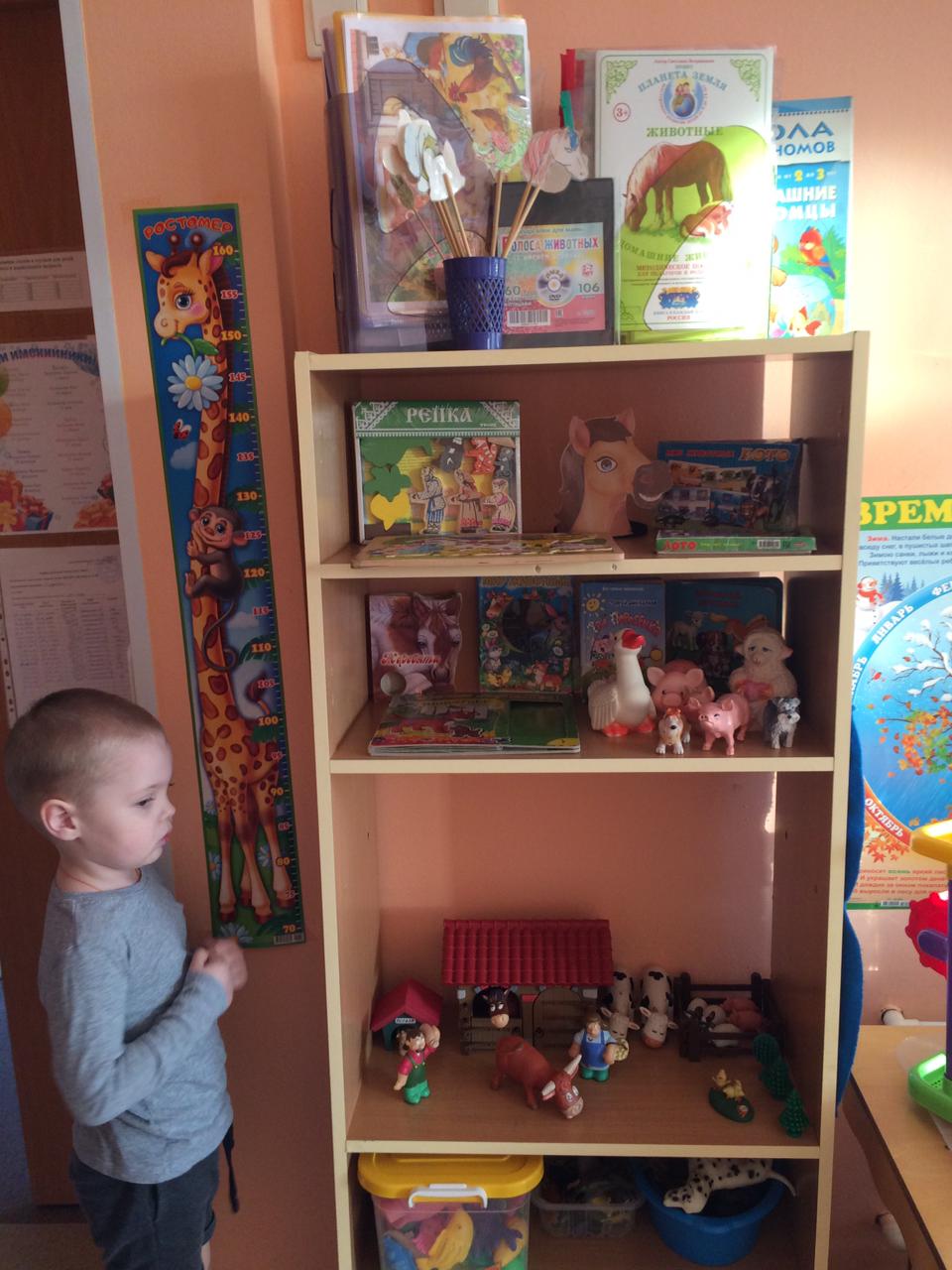 Мини-музей «Домашние животные»
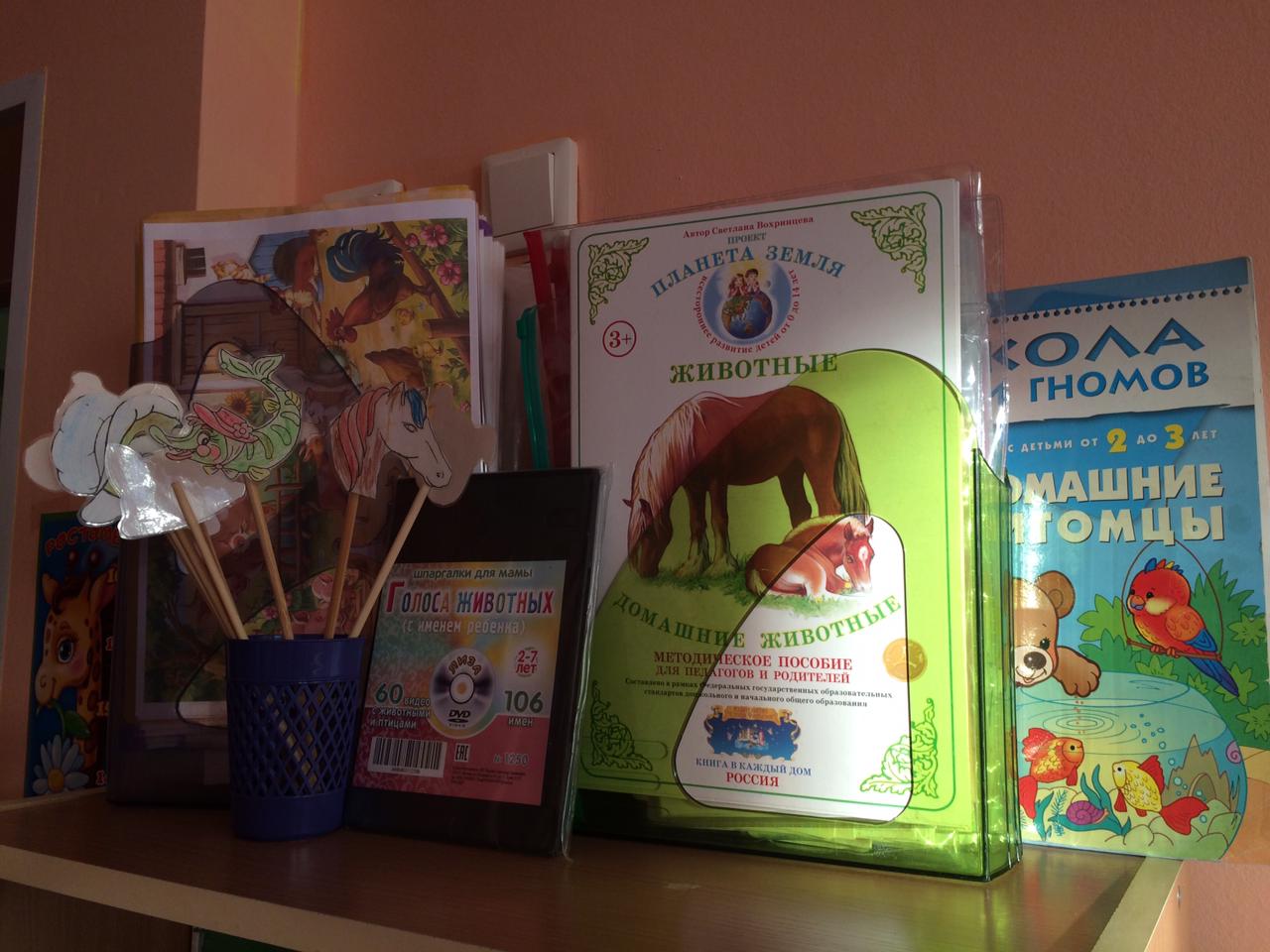 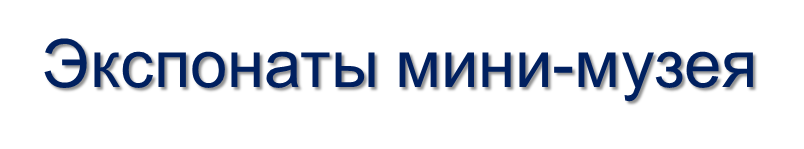 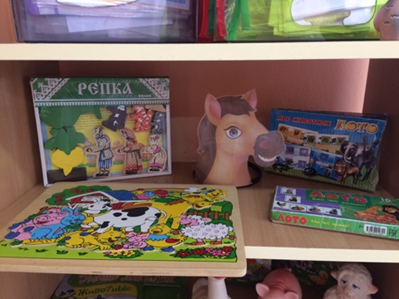 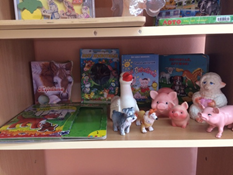 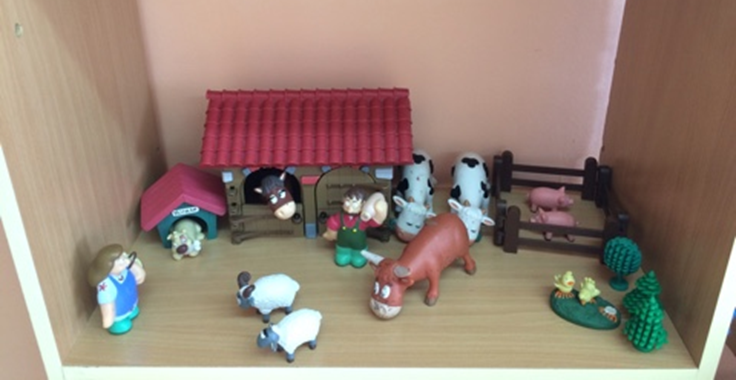 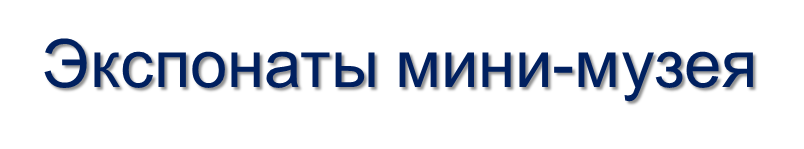 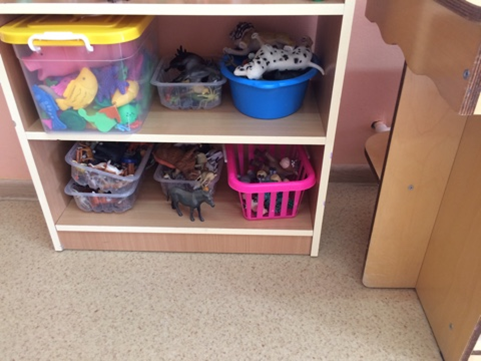 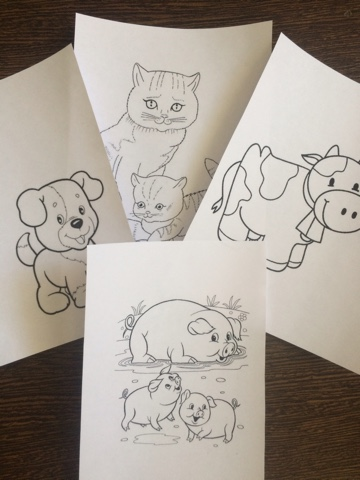 Спасибо за внимание!